Exclusion
For Academy Players (U9-U11)
[Speaker Notes: Previously we discussed Equality, Diversity and Inclusion. We are now going to talk about Exclusion.

CLICK TO NEXT SLIDE]
Exclusion
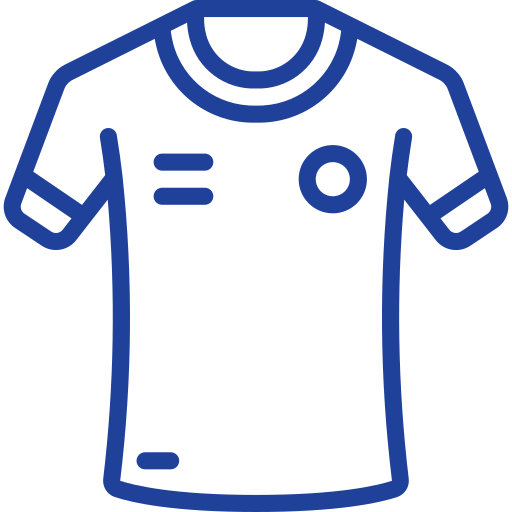 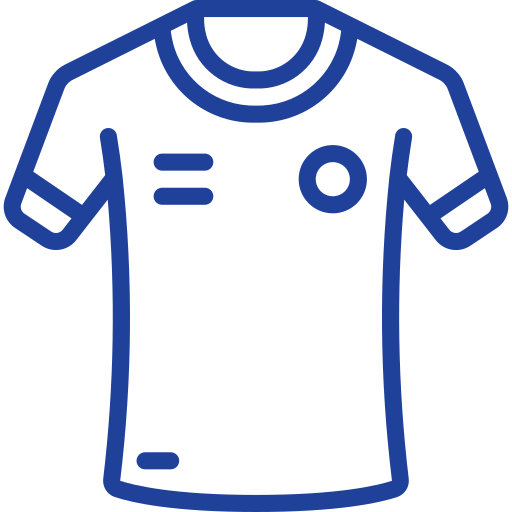 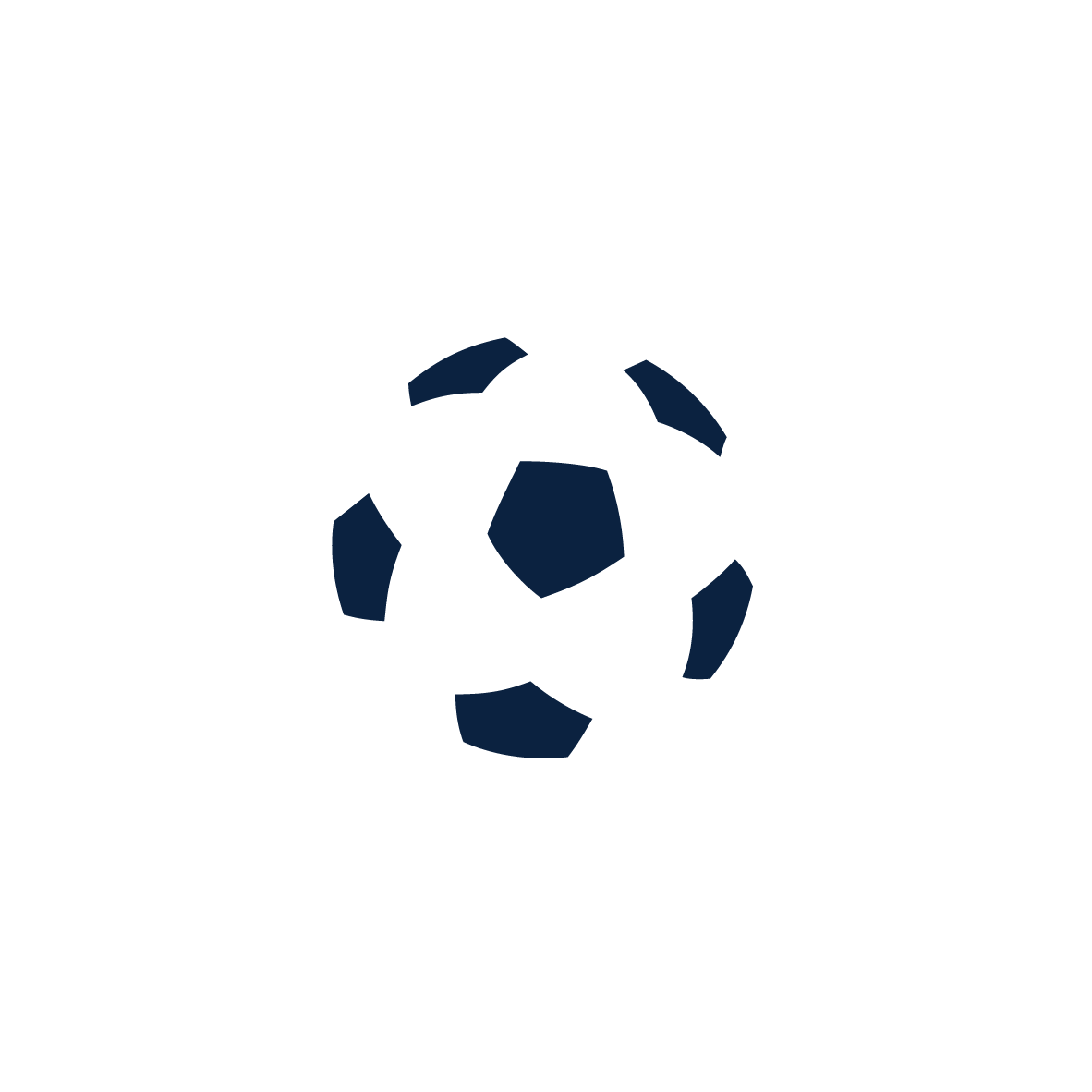 9
3
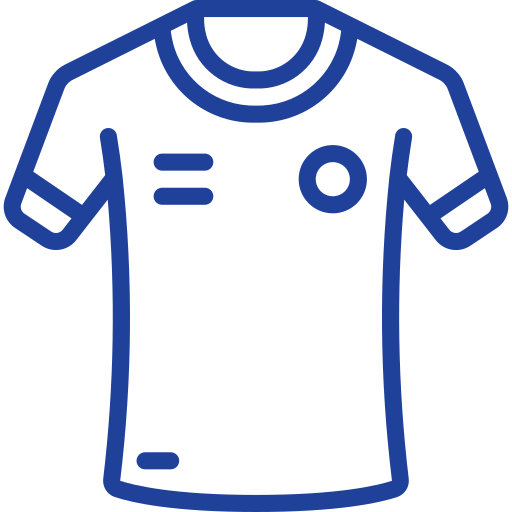 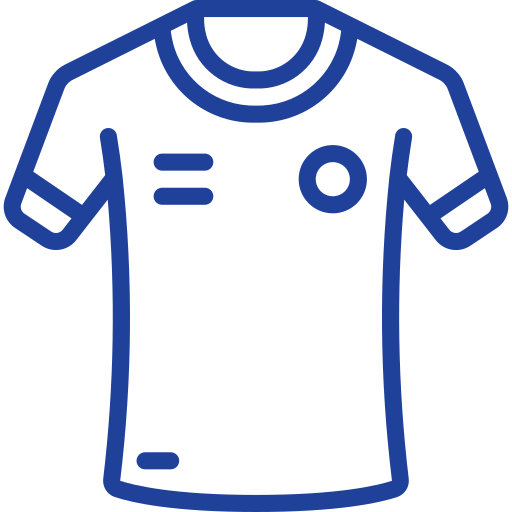 6
1
[Speaker Notes: ASK QUESTION TO PLAYERS: Can anyone tell me what exclusion means?

CLICK

ASK QUESTION TO PLAYERS: What did you notice in the clip? (Players may say the ball was never played to Number 1) 

ASK QUESTION TO PLAYERS: Why do you think they never played the ball to Player Number 1? (Players may say the goalkeepers can’t use their feet, the players don’t like Player  Number 1)

COACH: Not passing the ball to Player Number 1 without an appropriate/fair reason would be exclusion

CLICK TO NEXT SLIDE]
What Can Exclusion Look Like?
Bullying
Banter
Stereotyping
Making Assumptions
Making Harmless Comments About Someone
Calling People Names
Physical Assaults
Thinking You Know About A Person Because Of Appearance
Making Jokes about Someone's Family
Not Including Teammates
Continuing Jokes When You Have Been Asked To Stop
Taking Team-mates Belongings
[Speaker Notes: COACH: There are different ways that we can exclude someone 

CLICK:

QUESTION TO PLAYERS: What can bullying look like? 

CLICK: Talk through the bullying examples

CLICK: 

QUESTION TO PLAYERS; What is banter? 

CLICK: Talk through the banter examples 

CLICK 

QUESTION TO PLAYERS: Can anyone tell me what stereotyping is?

CLICK: Talk through the stereotyping examples – Example of stereotyping is that Goalkeepers can’t use their feet. 

CLICK TO NEXT SLIDE]
What can you do?
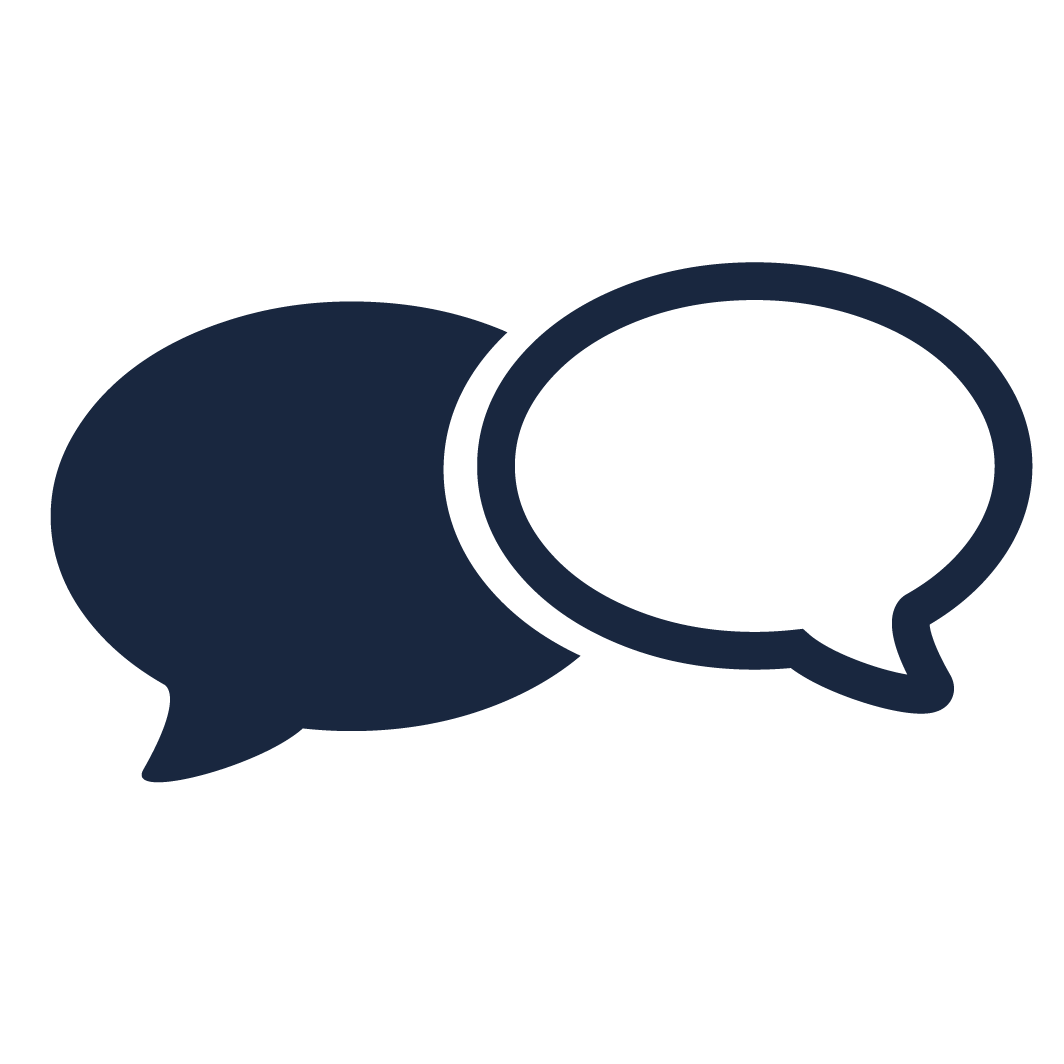 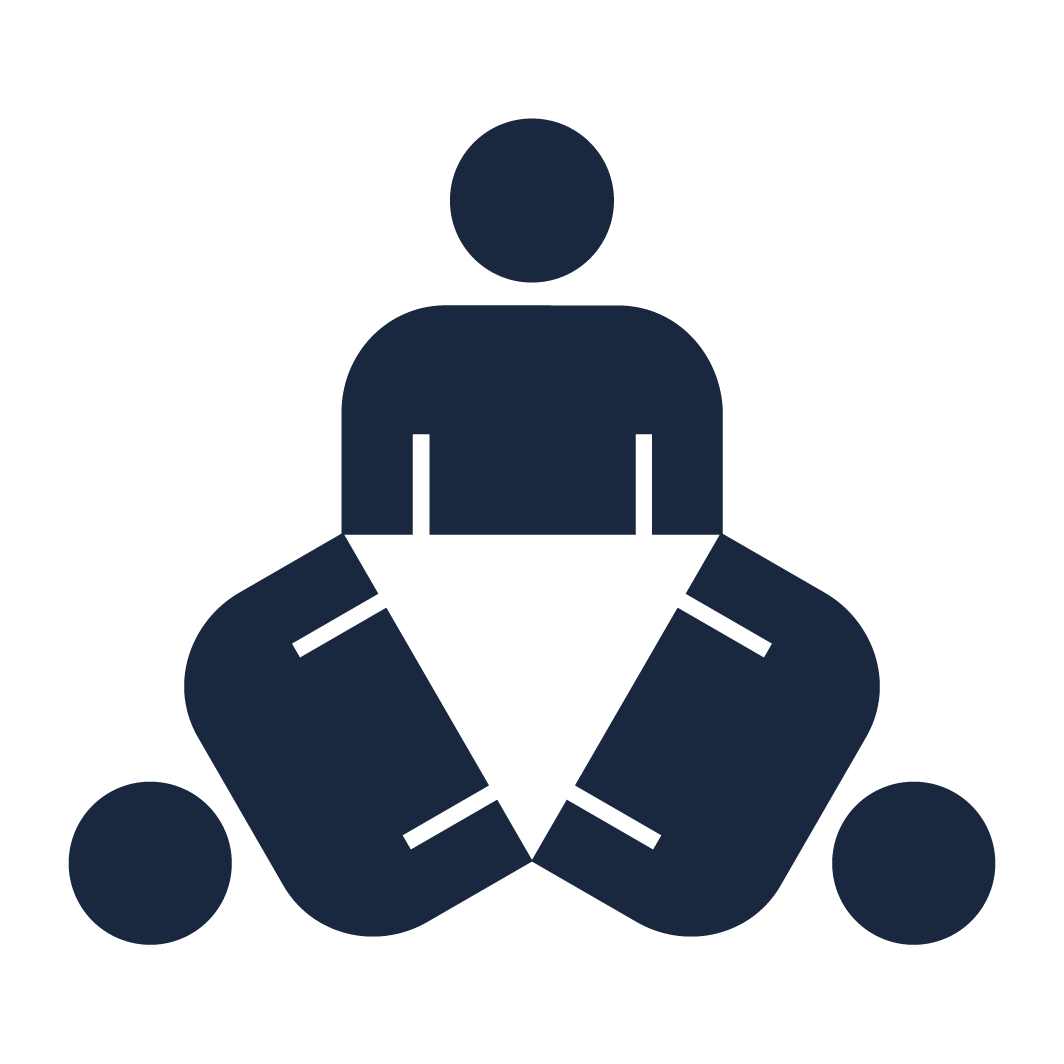 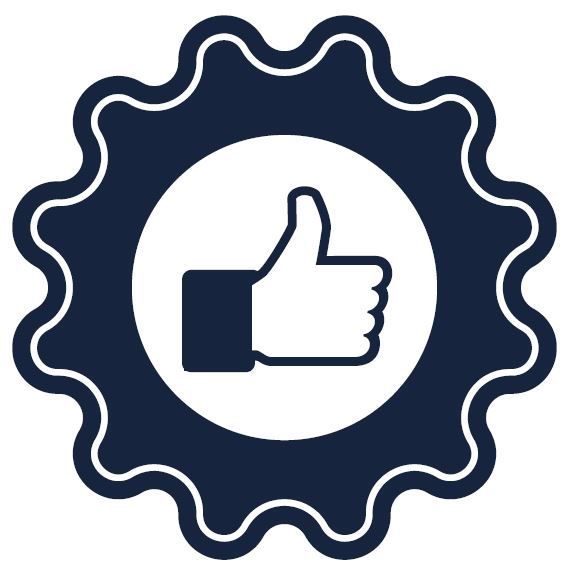 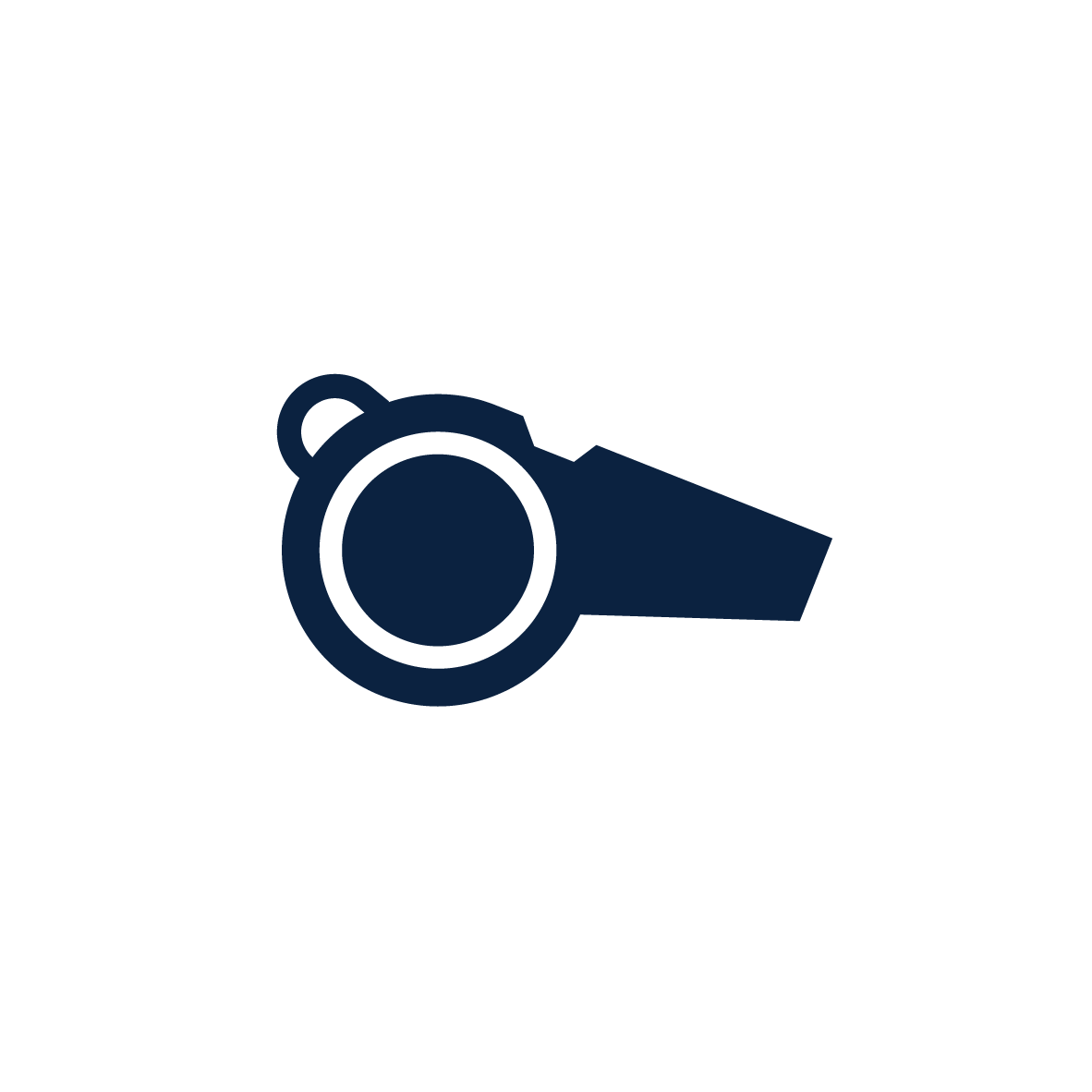 Be Together / 
Do Not Exclude
Talk & Ask Questions
Be A Good Person
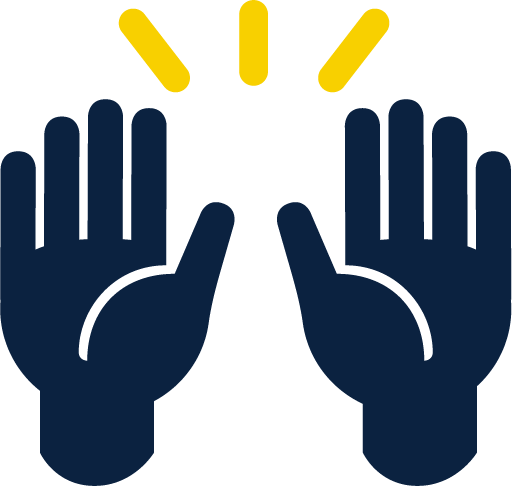 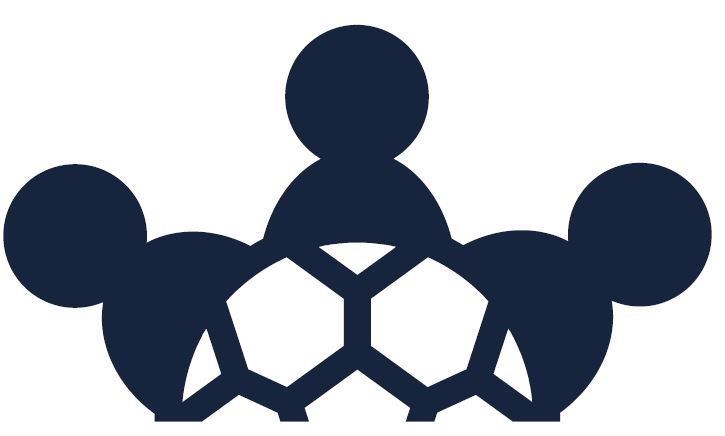 Be A Role Model
Report
Support
[Speaker Notes: As a team, lets consider what we can do to ensure we do not exclude. 

CLICK: we can ask questions of our teammates and talk to each other. We all have differences, this might be the school we go to, our preferred foot, our race, our religion and even why we play our favourite position on the pitch. It is ok to ask questions about our teammates. 

We should be together and not exclude teammates. We work better together. That is why we train together, why we warm up together and do things as a team. 

This one is simple, we should be a good person. We have good manners, we say hello, goodbye, please, thank you, we pick up our water bottles after games and training, we help collect all the kit, we are respectful to each other

If we see or are being bullied, banter becomes offensive or people are stereotyping then we should report it to the Club, we explain how you can do this. 

We can be a role model and Include our team mates and be the top three

Finally we support each other, when a player has a bad game, we support them. 

CLICK TO NEXT SLIDE]
How to Report
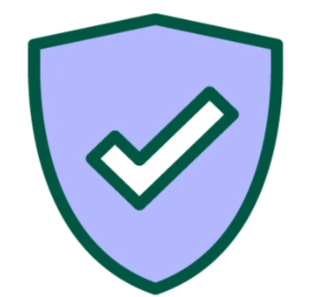 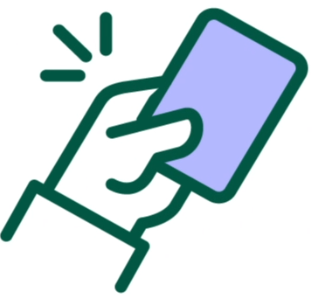 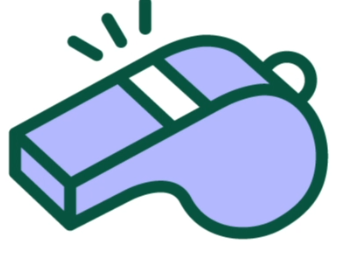 Club Safeguarding Officer
Coach
Match Official
[Speaker Notes: There are different ways you can report exclusion. 

Club Safeguarding Officer: Input details. 

Coach: If it happens during training or at a match always tell one of the coaching staff

Match Official: If it happens during a match you can also tell the referee, especially if it is an opposition player. 

CLICK TO NEXT SLIDE]
[Speaker Notes: If we need or want to speak to someone about being excluded please contact 

INSERT DETAILS OF CLUB CONTACT]